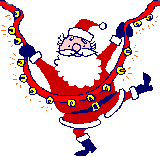 ΧΡΙΣΤΟΥΓΕΝΝΑ
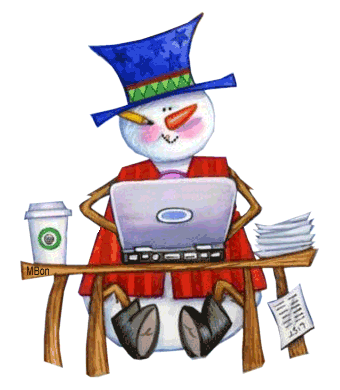 Β ΤΑΞΗ
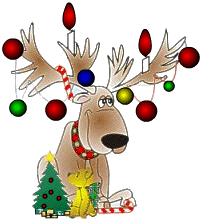 ΧΡΙΣΤΟΥΓΕΝΝΑ
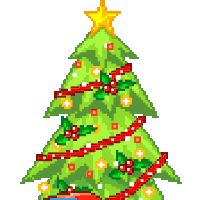 ΧΡΙΣΤΟΥΓΕΝΝΑ
ΧΡΙΣΤΟΥΓΕΝΝΑ
ΧΡΙΣΤΟΥΓΕΝΝΑ
ΧΡΙΣΤΟΥΓΕΝΝΑ
ΧΡΙΣΤΟΥΓΕΝΝΑ
ΧΡΙΣΤΟΥΓΕΝΝΑ
ΧΡΙΣΤΟΥΓΕΝΝΑ
ΧΡΙΣΤΟΥΓΕΝΝΑ
ΧΡΙΣΤΟΥΓΕΝΝΑ
ΧΡΙΣΤΟΥΓΕΝΝΑ
ΧΡΙΣΤΟΥΓΕΝΝΑ
ΧΡΙΣΤΟΥΓΕΝΝΑ
ΧΡΙΣΤΟΥΓΕΝΝΑ
ΧΡΙΣΤΟΥΓΕΝΝΑ
ΧΡΙΣΤΟΥΓΕΝΝΑ
ΧΡΙΣΤΟΥΓΕΝΝΑ
ΧΡΙΣΤΟΥΓΕΝΝΑ
ΧΡΙΣΤΟΥΓΕΝΝΑ
ΧΡΙΣΤΟΥΓΕΝΝΑ
ΧΡΙΣΤΟΥΓΕΝΝΑ
ΧΡΙΣΤΟΥΓΕΝΝΑ
ΧΡΙΣΤΟΥΓΕΝΝΑ
ΧΡΙΣΤΟΥΓΕΝΝΑ
ΧΡΙΣΤΟΥΓΕΝΝΑ
ΧΡΙΣΤΟΥΓΕΝΝΑ
ΧΡΙΣΤΟΥΓΕΝΝΑ
ΧΡΙΣΤΟΥΓΕΝΝΑ
ΤΕΛΟΣ